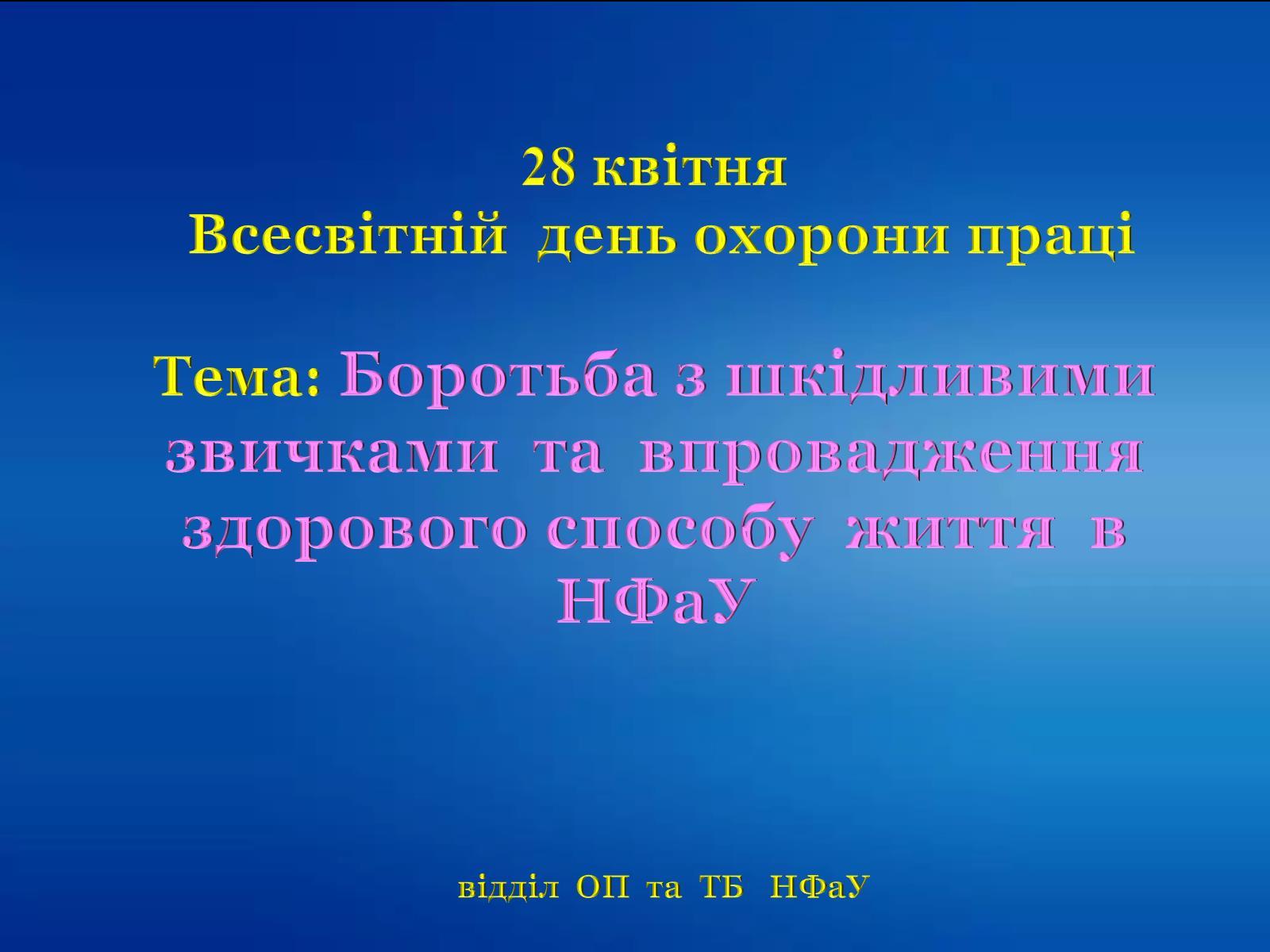 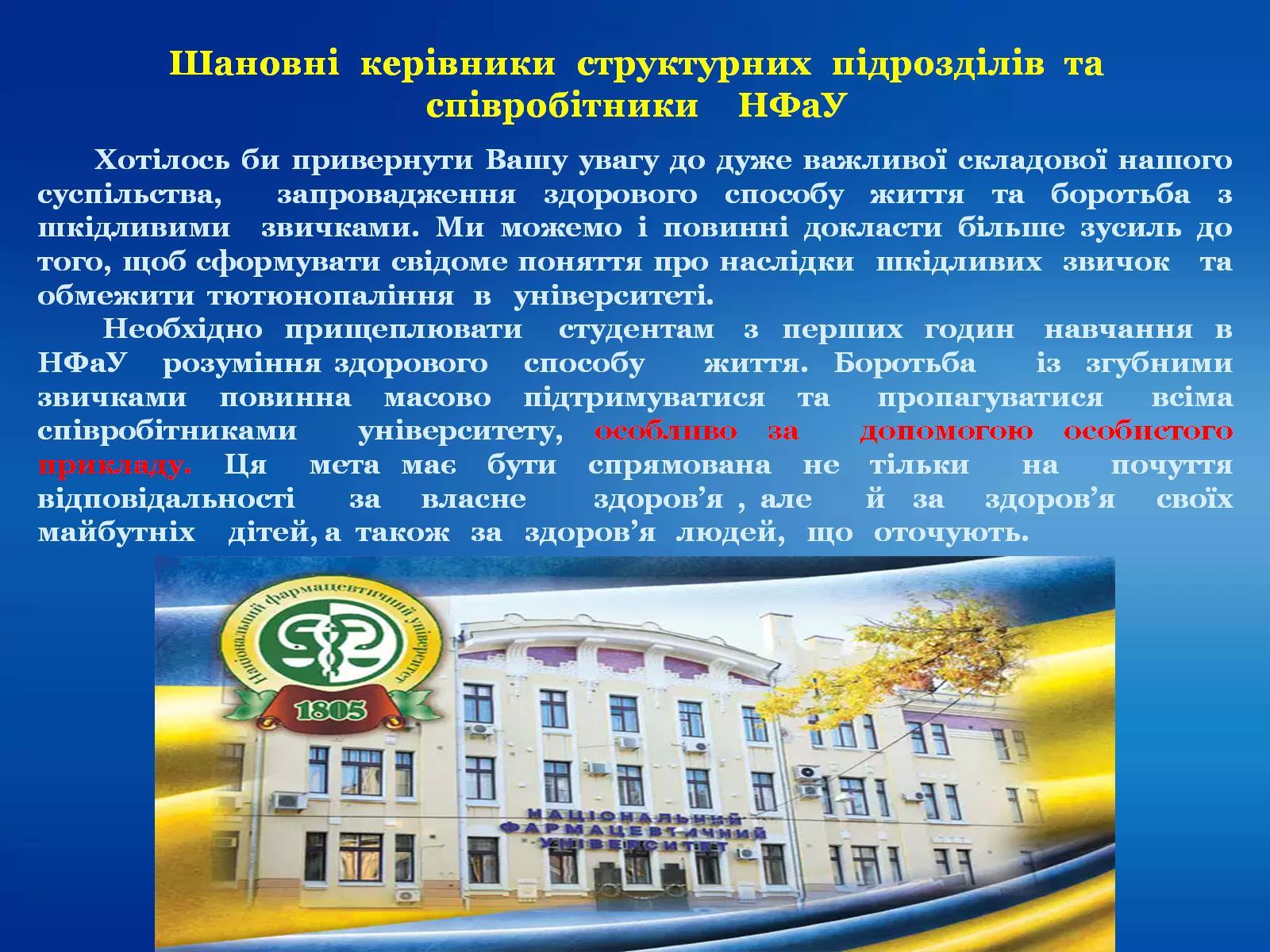 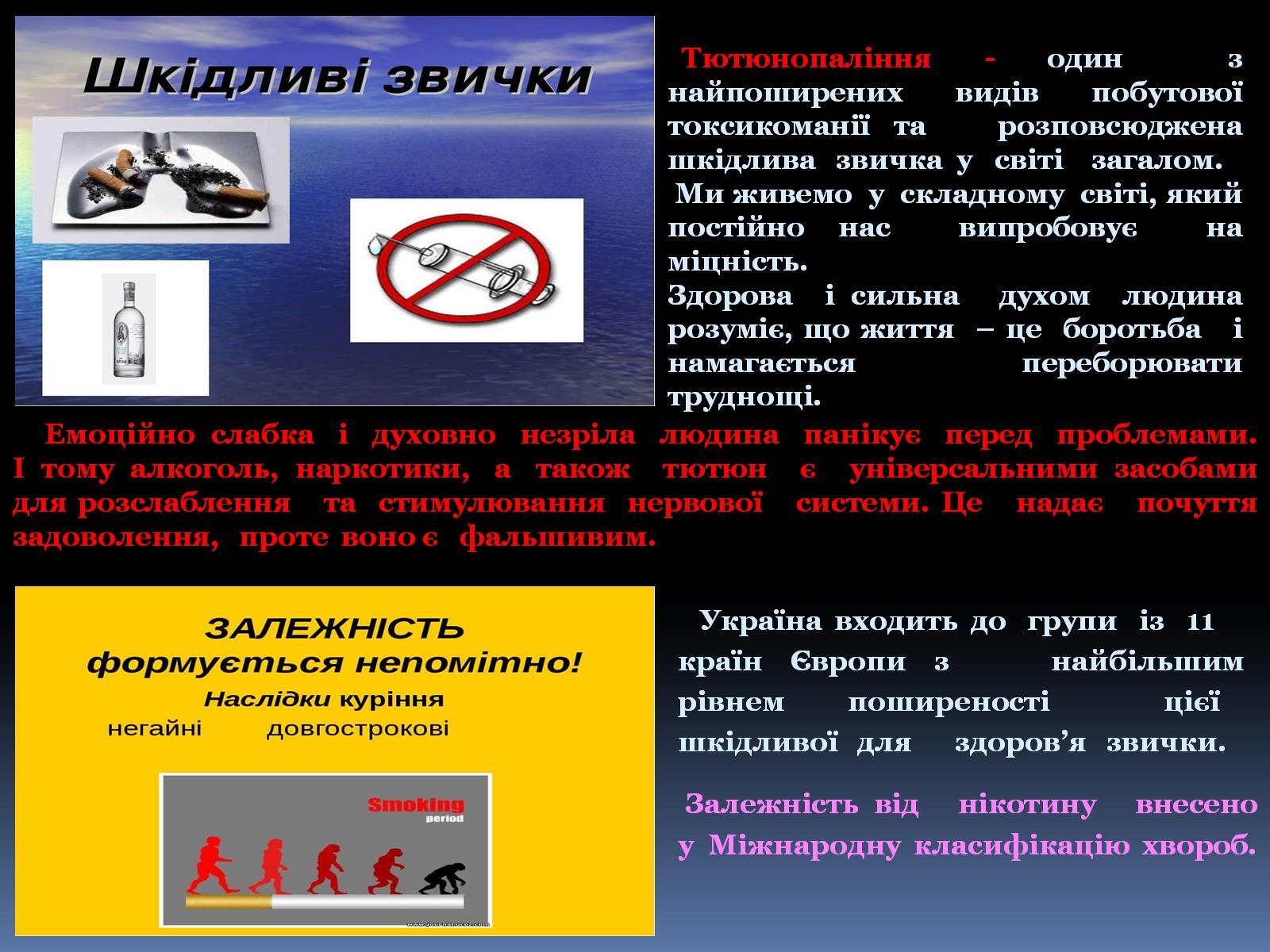 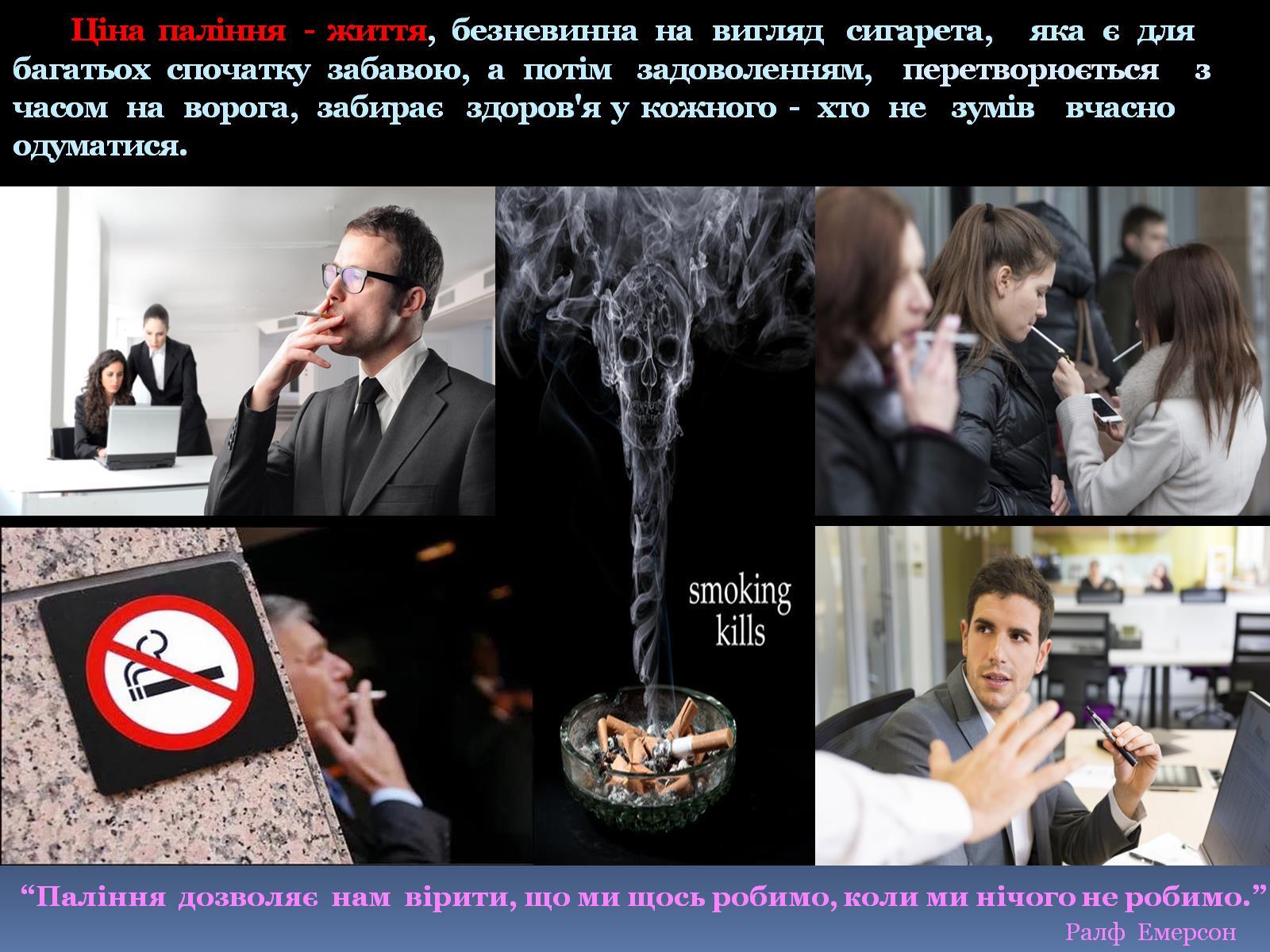 Ціна  паління   -  життя,   безневинна   на   вигляд    сигарета,      яка   є   для   багатьох   спочатку   забавою,   а   потім    задоволенням,     перетворюється      з   часом   на   ворога,   забирає    здоров'я  у  кожного  -   хто   не    зумів     вчасно  одуматися.
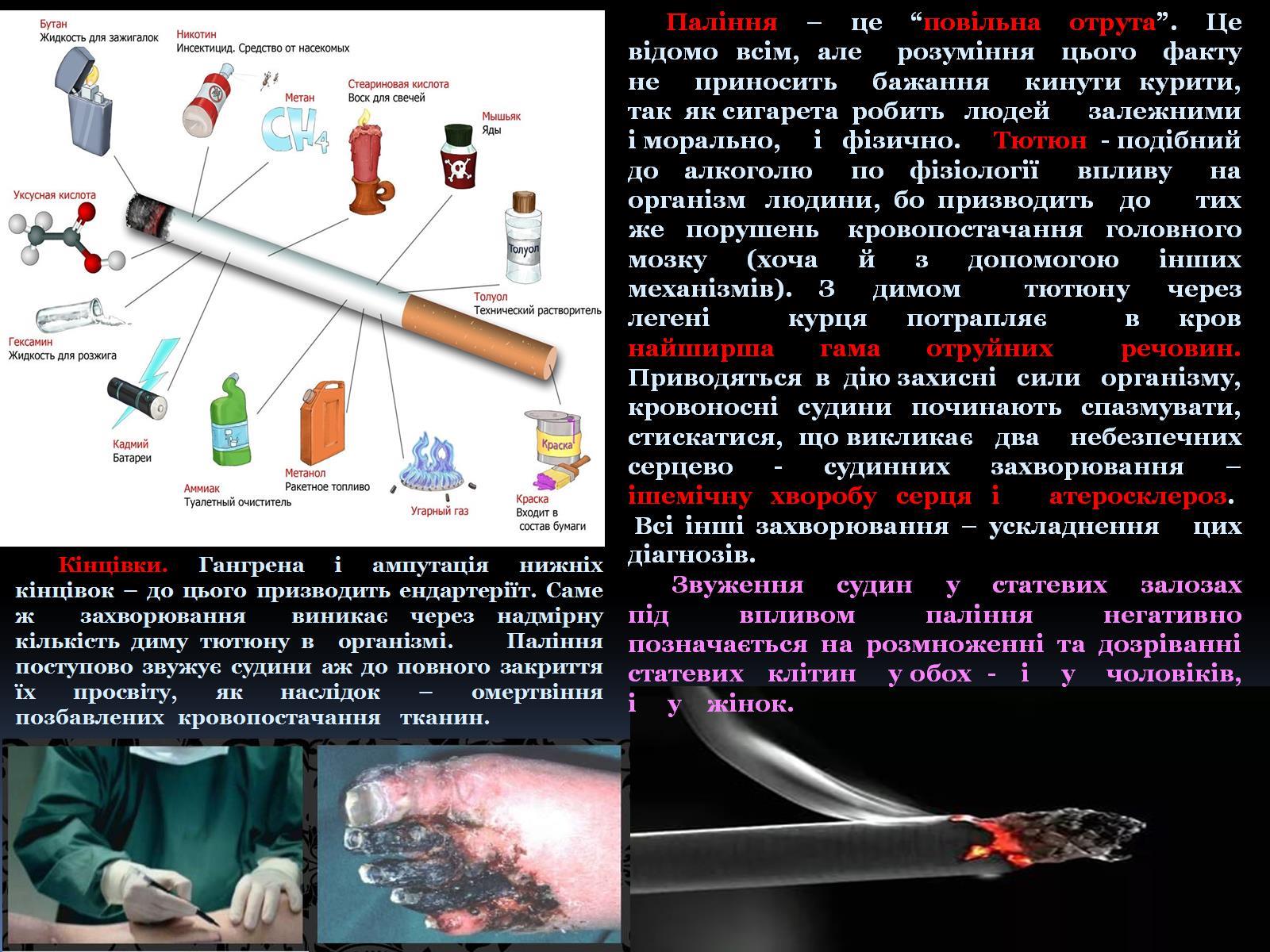 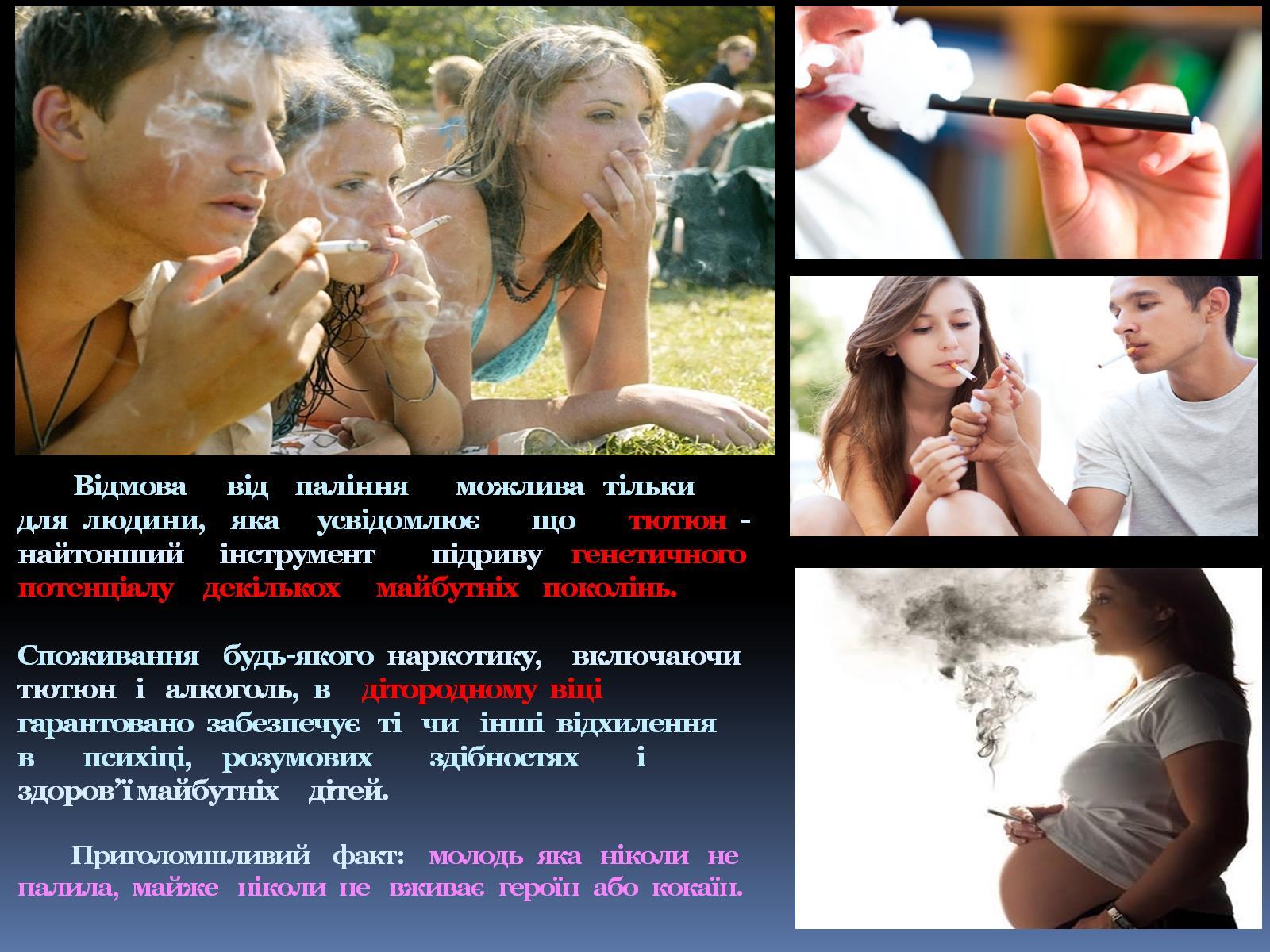 Відмова        від     паління         можлива    тільки     для   людини,     яка       усвідомлює          що          тютюн   -      найтонший       інструмент           підриву      генетичного      потенціалу      декількох       майбутніх     поколінь.                                                            Споживання     будь-якого   наркотику,      включаючи  тютюн    і    алкоголь,   в      дітородному   віці     гарантовано   забезпечує    ті    чи    інші   відхилення     в         психіці,      розумових           здібностях           і    здоров’ ї майбутніх      дітей.                 Приголомшливий     факт:     молодь   яка    ніколи    не   палила,   майже    ніколи   не    вживає   героїн   або   кокаїн.
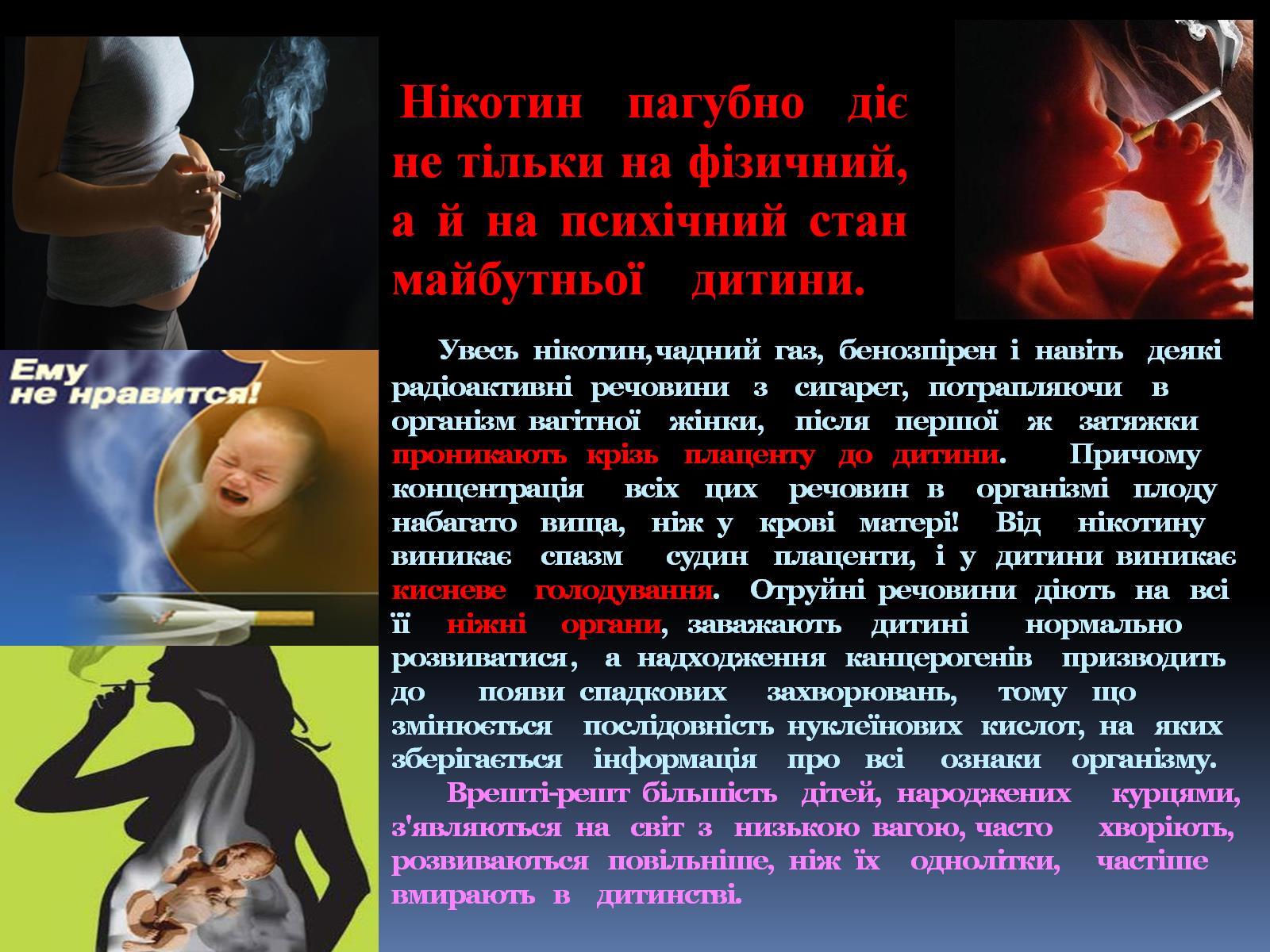 Увесь   нікотин, чадний   газ,   бенозпірен   і   навіть     деякі радіоактивні    речовини     з     сигарет,    потрапляючи      в  організм   вагітної      жінки,      після     першої      ж     затяжки      проникають    крізь     плаценту     до    дитини.            Причому           концентрація        всіх     цих      речовин    в      організмі     плоду    набагато     вища,     ніж   у     крові     матері!       Від       нікотину    виникає      спазм        судин     плаценти,    і   у    дитини   виникає     кисневе      голодування.      Отруйні   речовини    діють    на    всі     її       ніжні       органи,    заважають      дитині           нормально              розвиватися ,     а   надходження    канцерогенів      призводить         до          появи   спадкових        захворювань,        тому     що           змінюється      послідовність   нуклеїнових    кислот,   на    яких     зберігається      інформація      про     всі       ознаки      організму.          Врешті-решт   більшість     дітей,   народжених        курцями,   з'являються   на    світ   з    низькою   вагою,  часто         хворіють, розвиваються    повільніше,   ніж   їх      однолітки,       частіше вмирають    в     дитинстві.
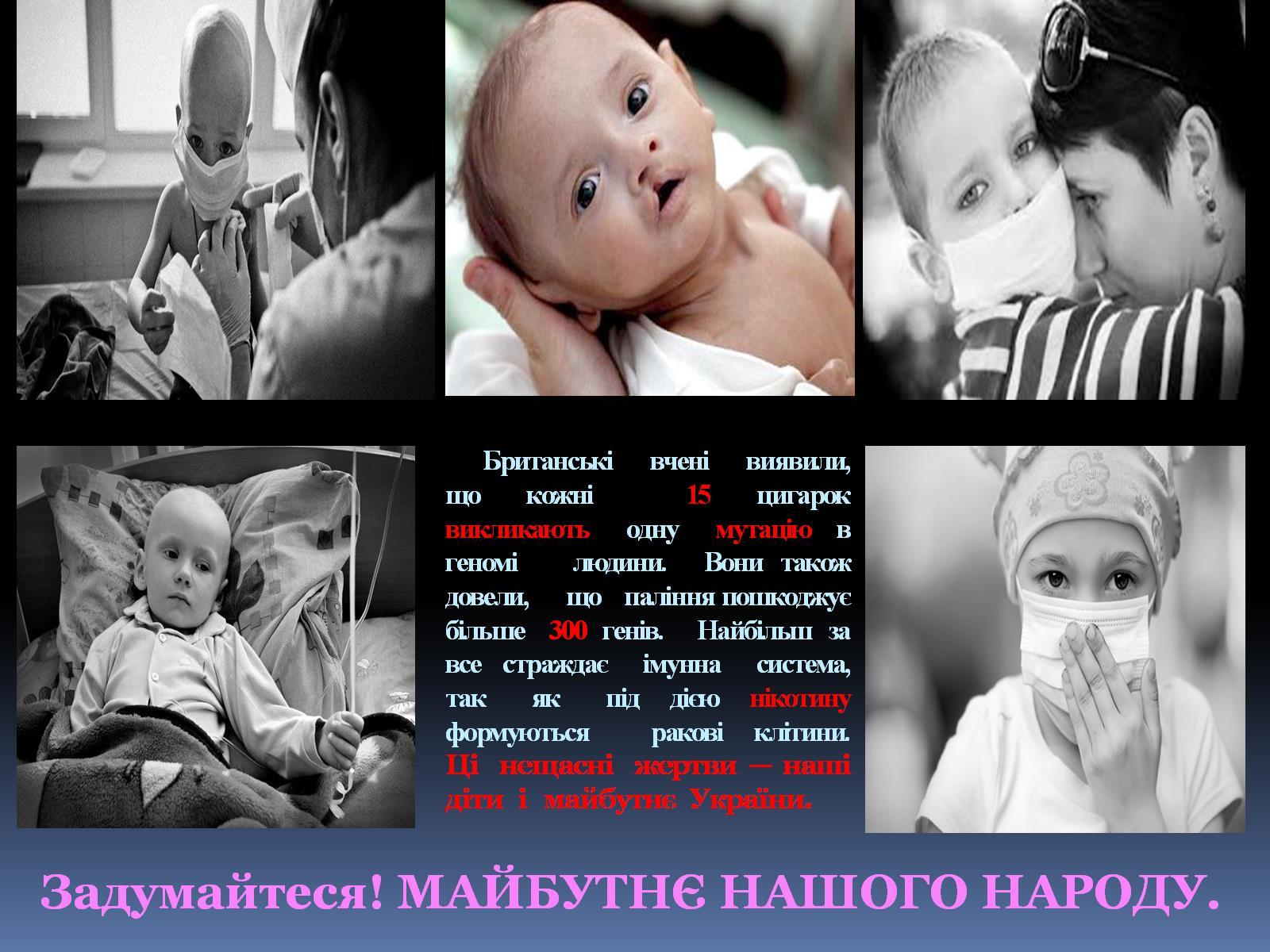 Британські    вчені    виявили,   що кожні  15 цигарок     викликають   одну   мутацію  в  геномі   людини.  Вони також довели,     що   паління пошкоджує    більше   300  генів.    Найбільш  за  все   страждає     імунна     система,    так   як   під  дією  нікотину формуються  ракові клітини.  Ці  нещасні  жертви — наші   діти   і   майбутнє   України.
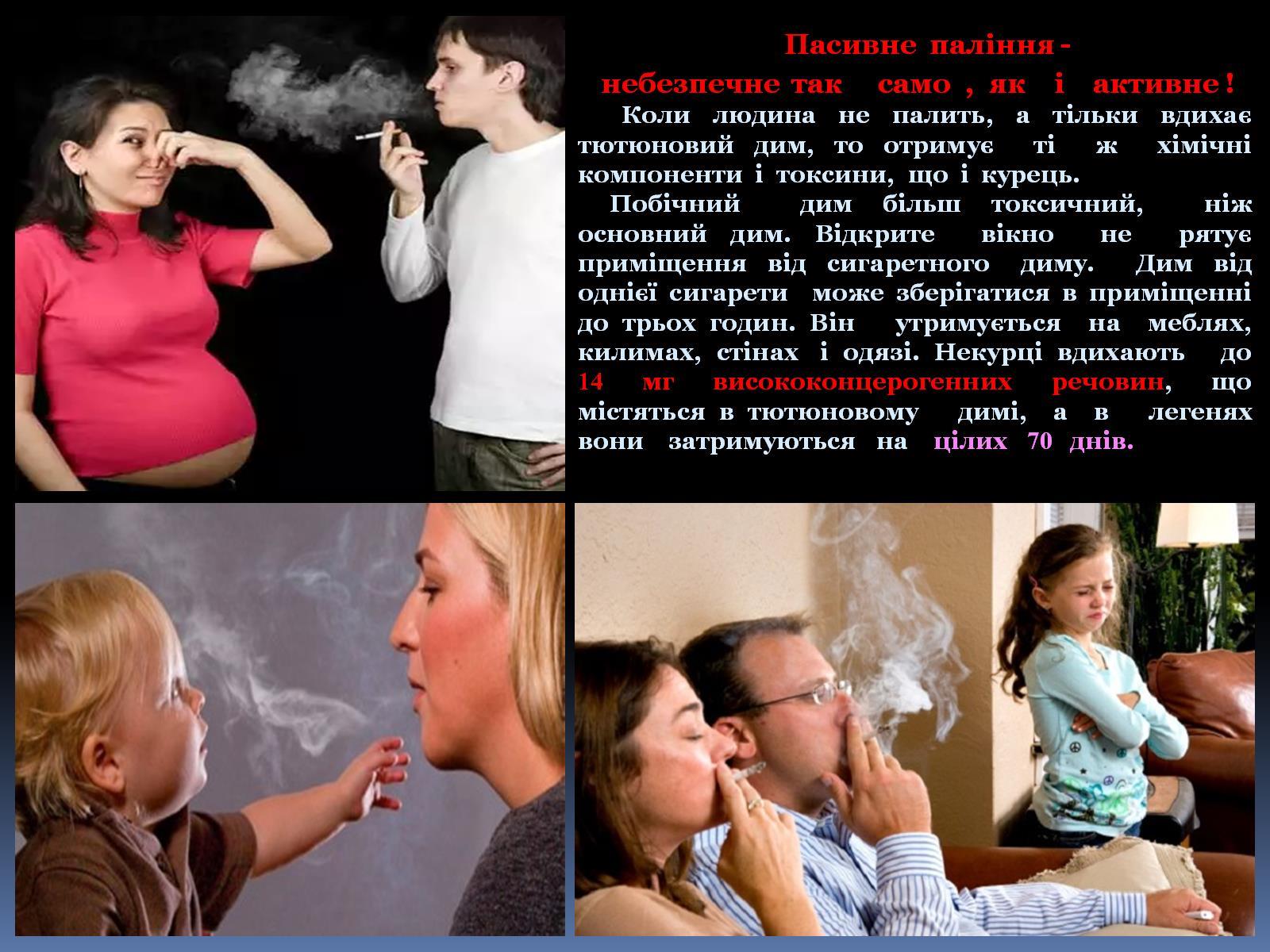 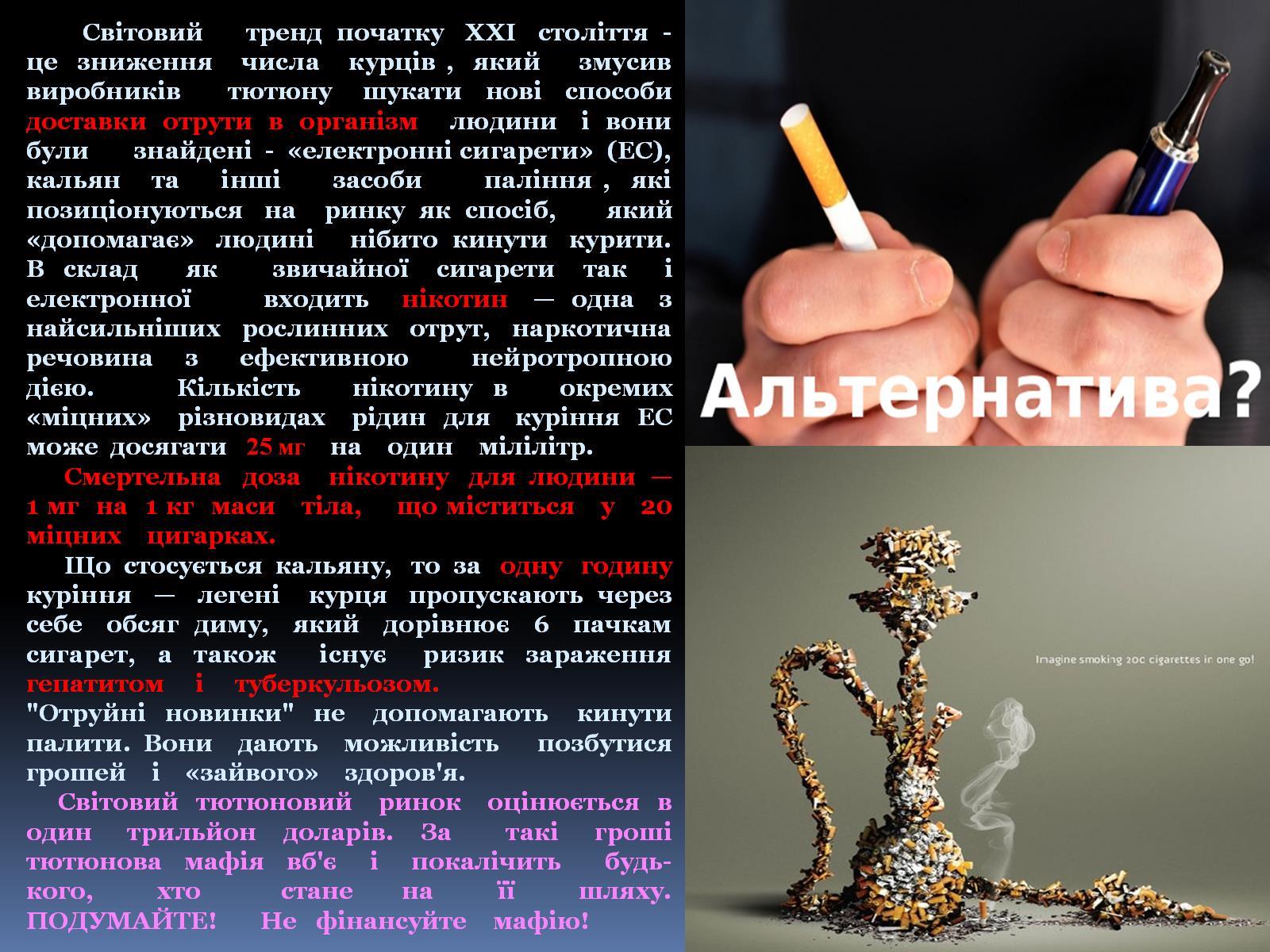 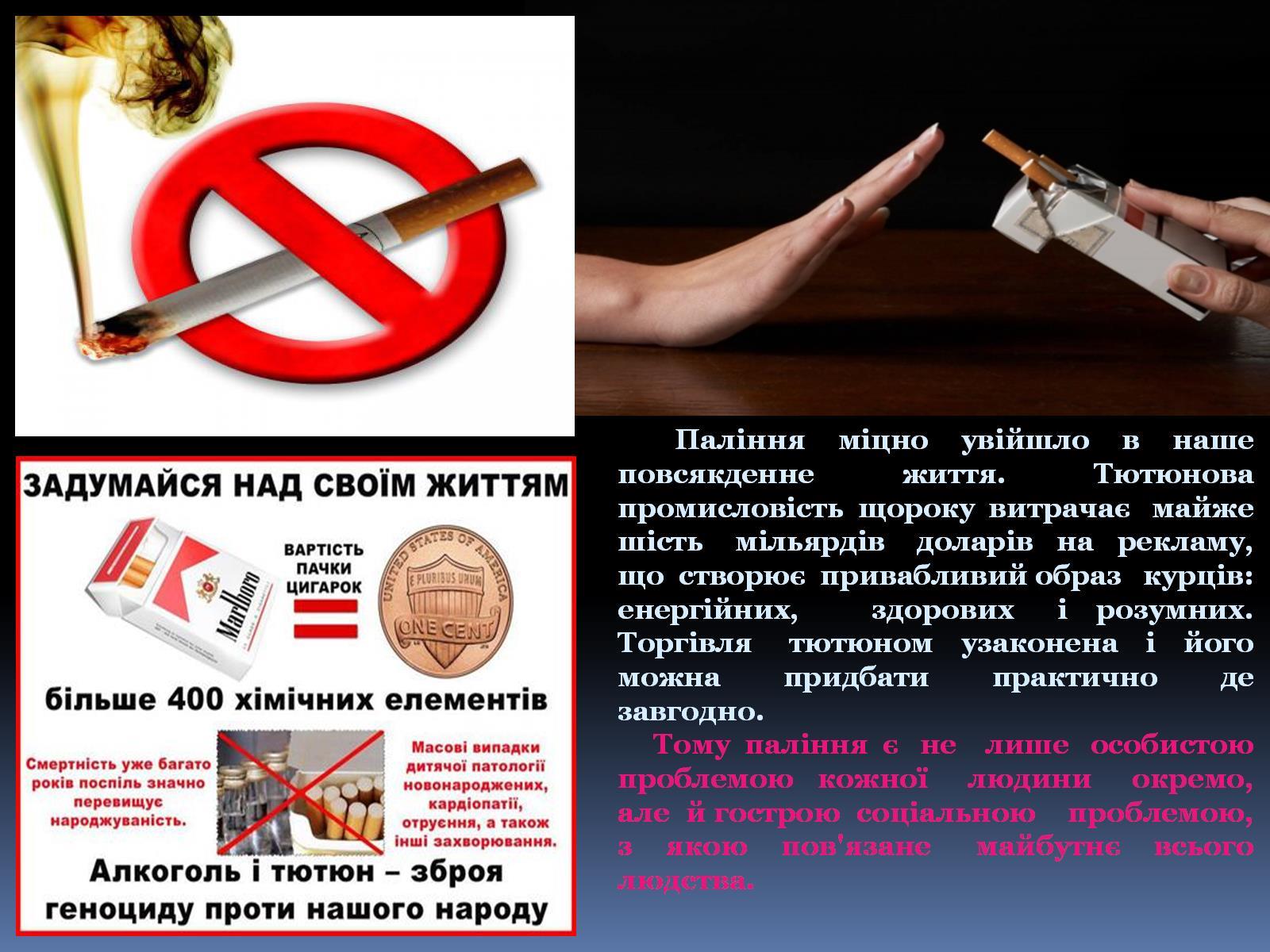 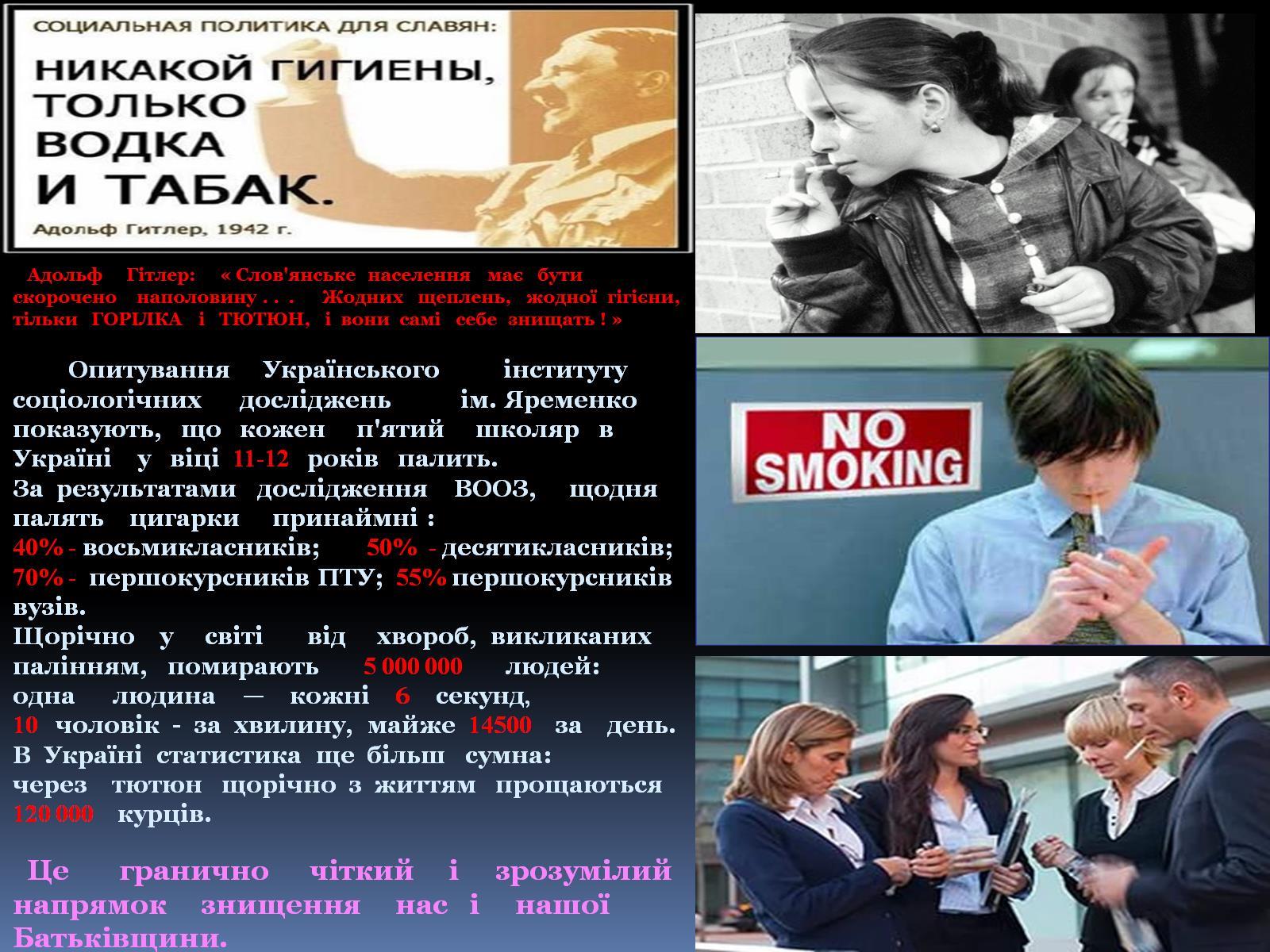 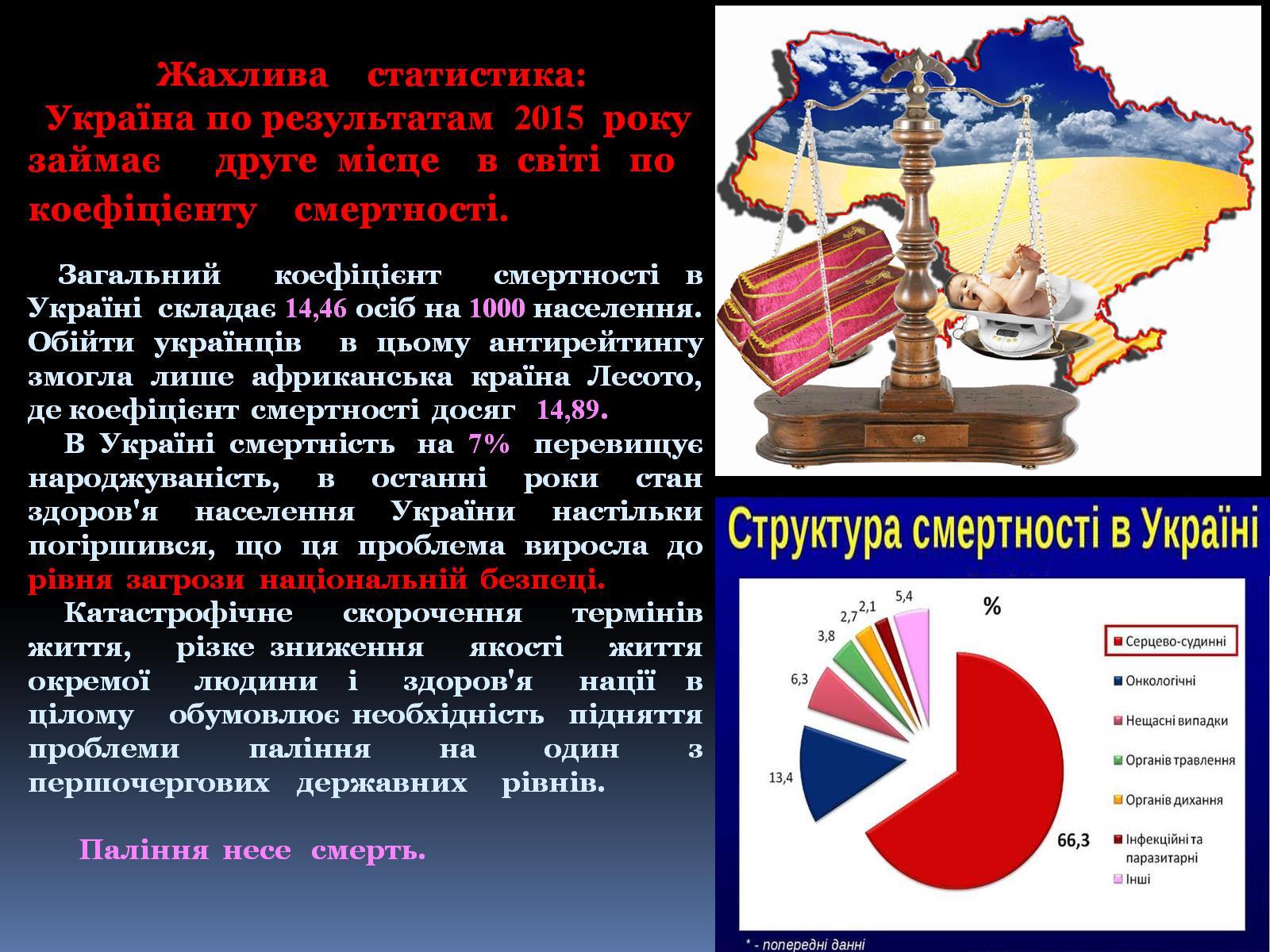 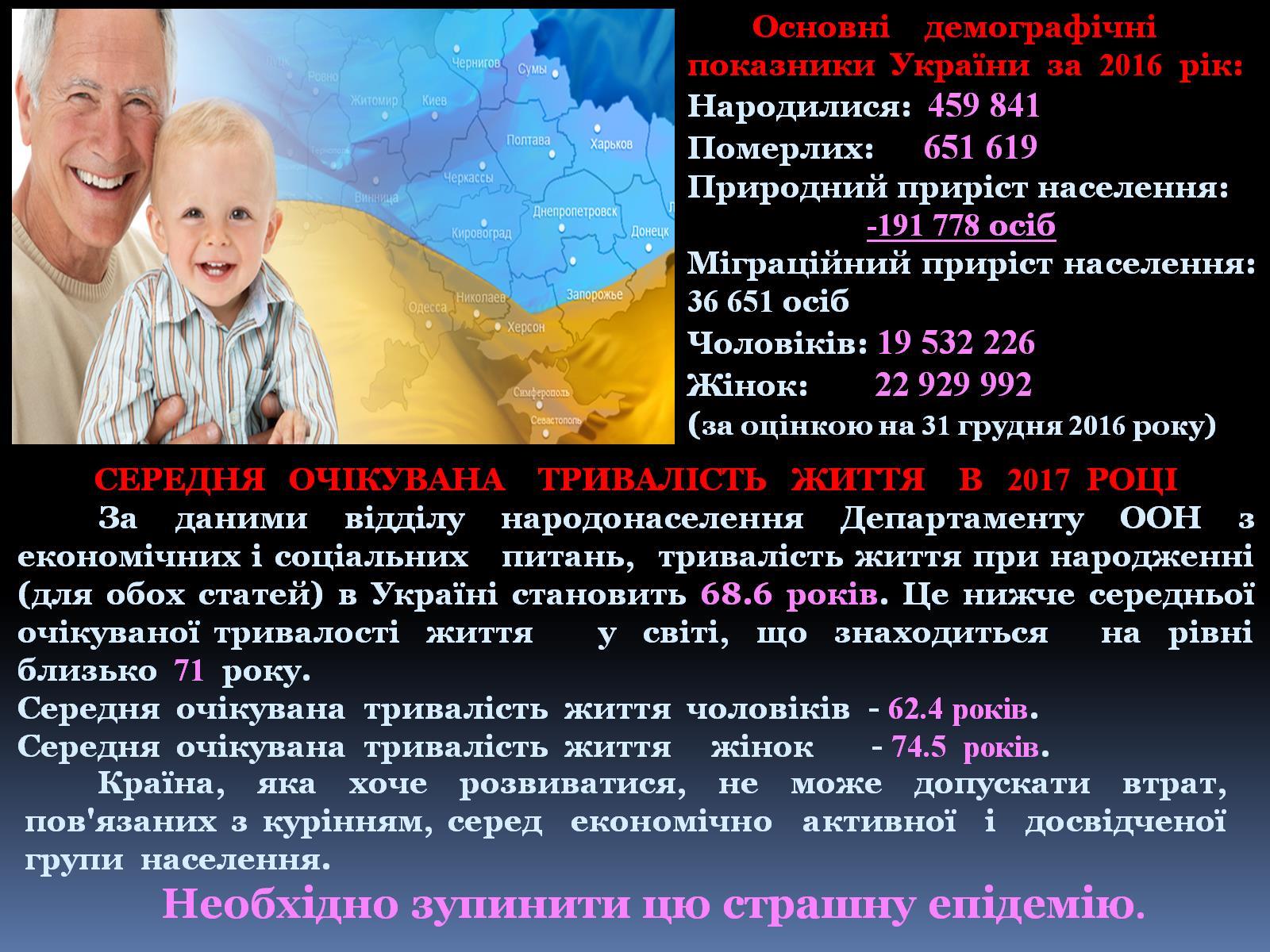 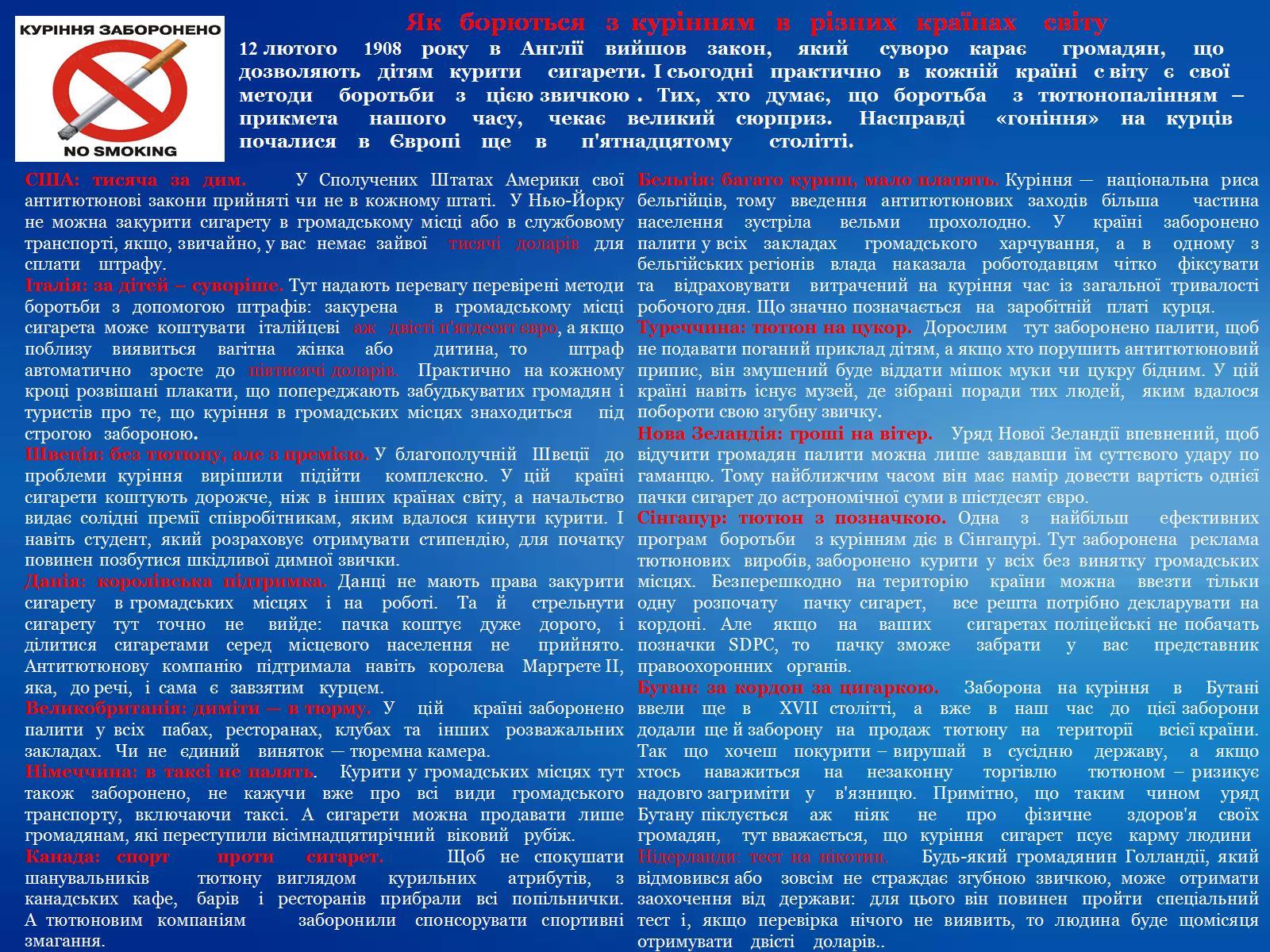 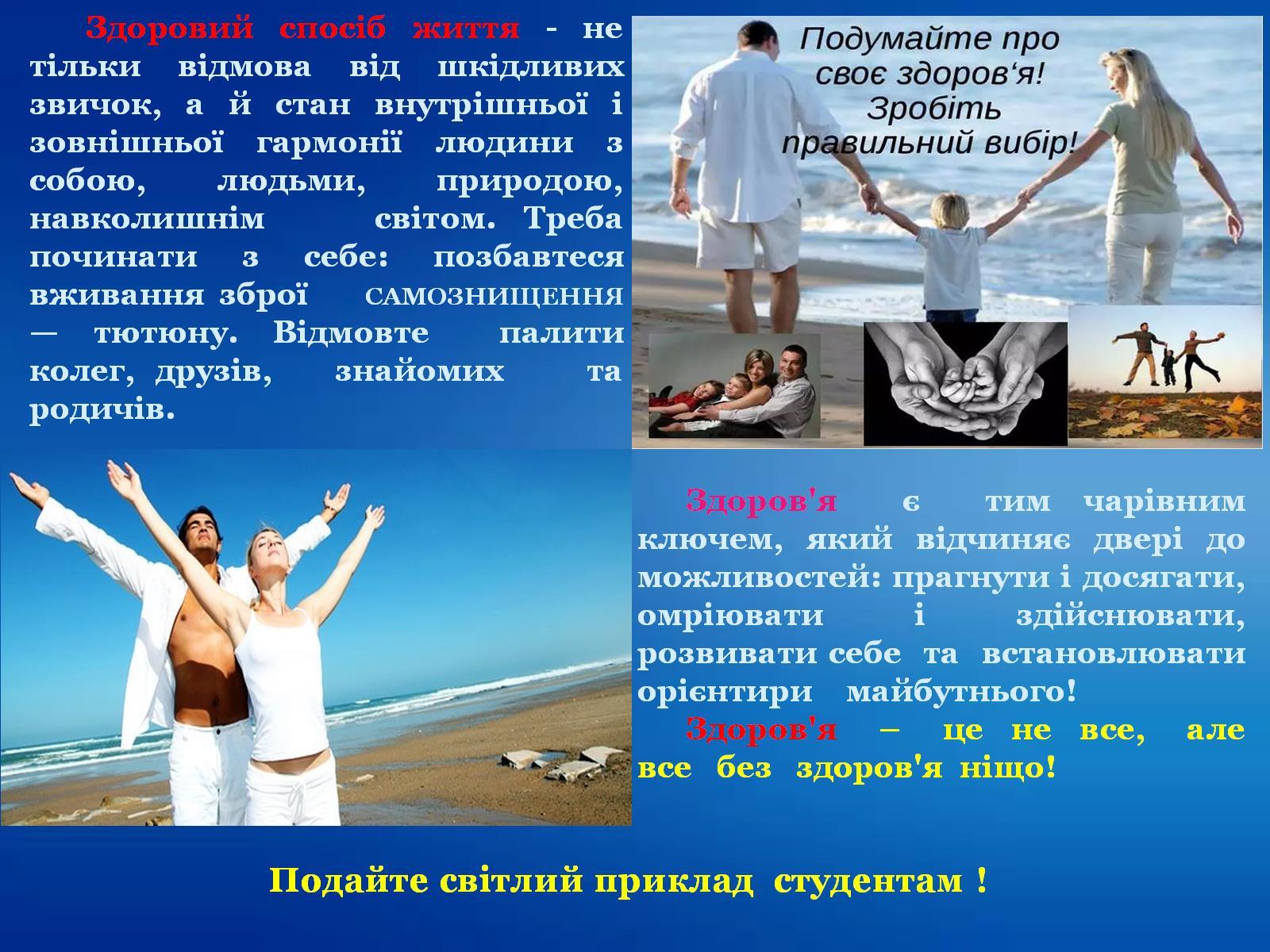 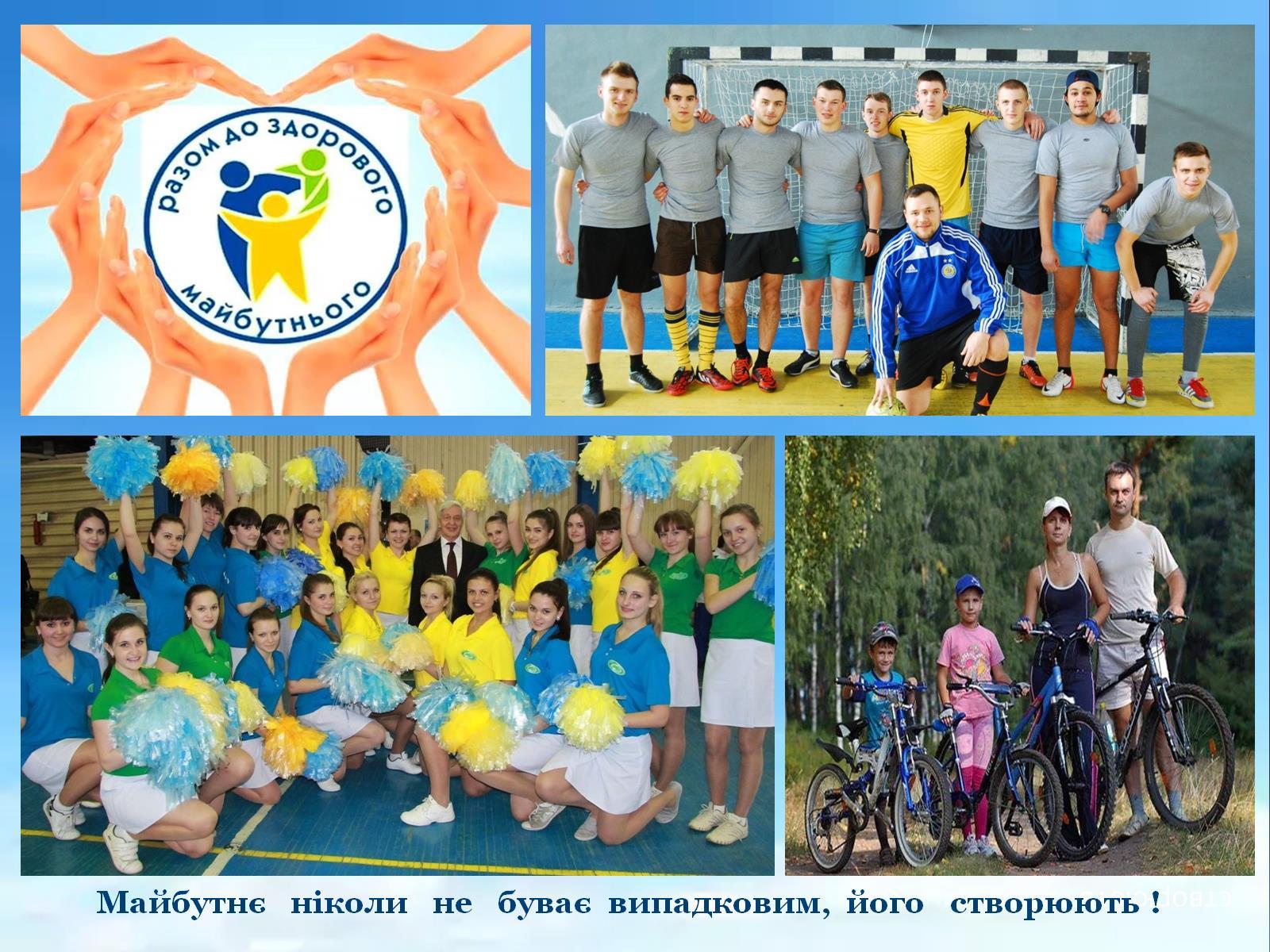 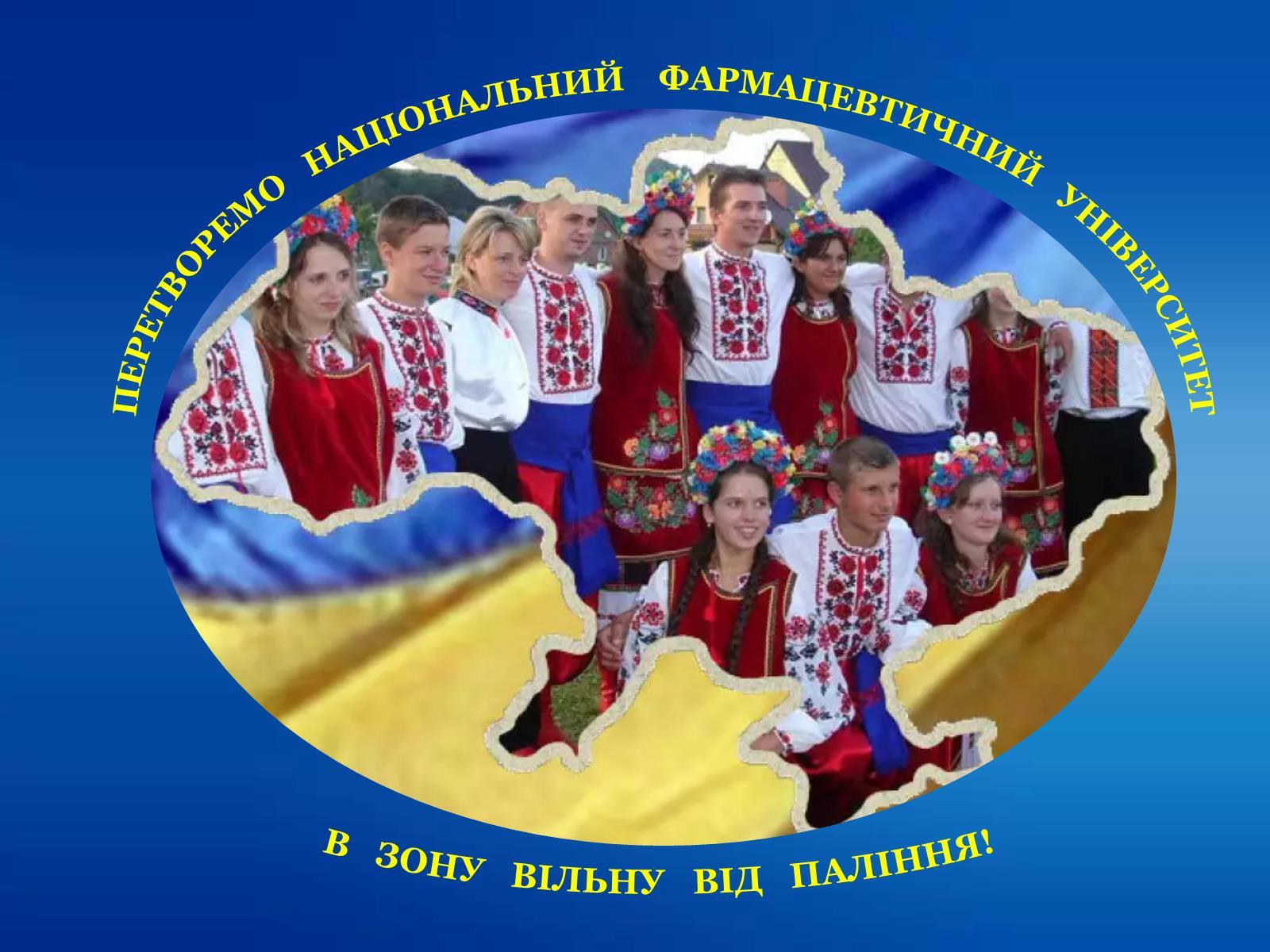